Balletjes in tomatensaus met puree
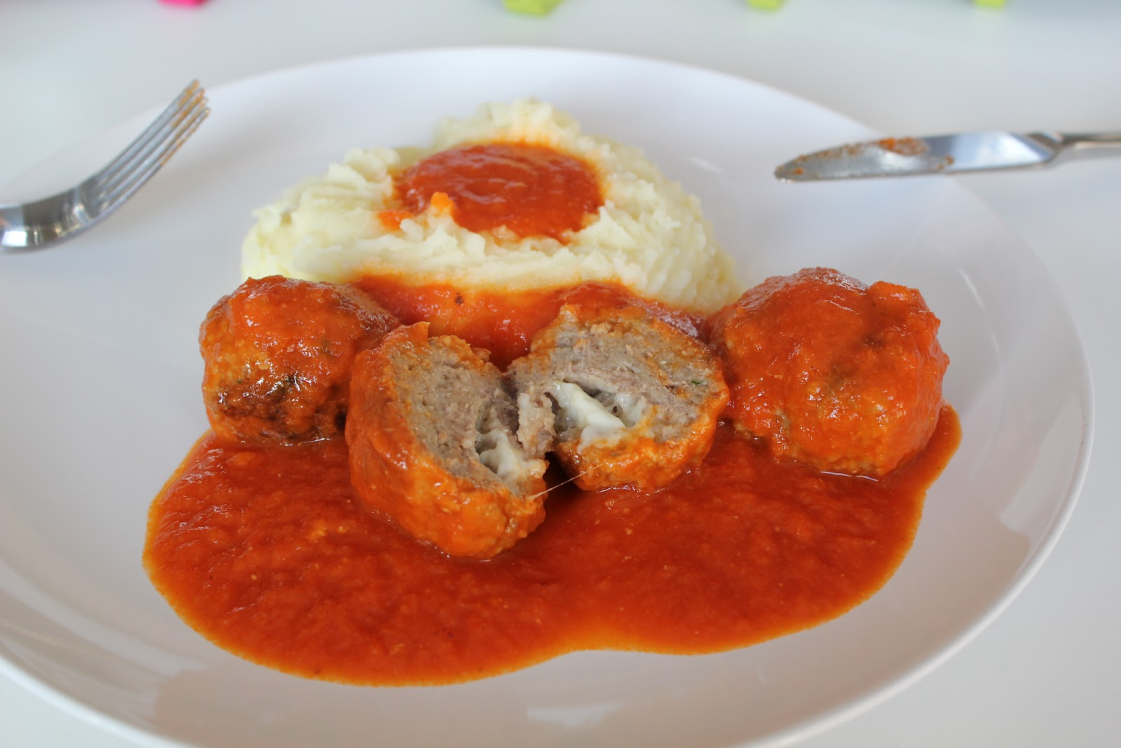 Wat hebben we nodig?
VOOR DE SAUS

4 uien

3 teentjes look 

3 dikke wortels

3 blikken gepelde tomaten

2 brikken tomatenpulp

1 blikje tomatenpuree

1 kruidentuiltje met verse tijm, laurier, salie, rozemarijn

Wat bloem

1                      suiker
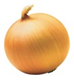 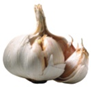 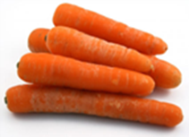 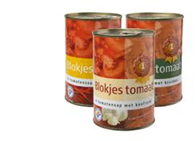 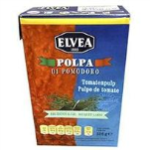 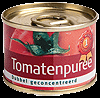 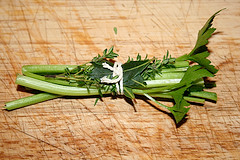 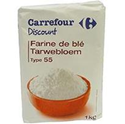 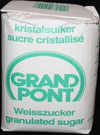 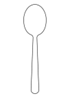 VOOR DE BALLETJES EN DE PUREE

1 kg gemengd gehakt

3 eieren

6           paneermeel

peterselie

Olijfolie

2,5 kg aardappelen

melk
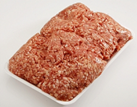 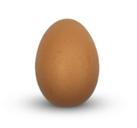 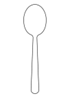 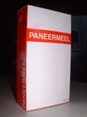 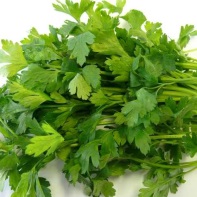 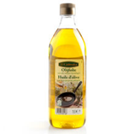 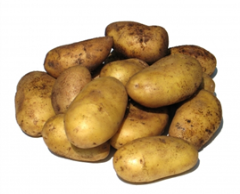 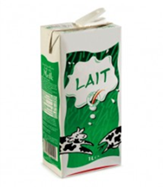 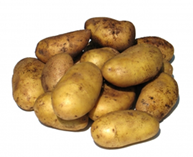 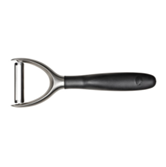 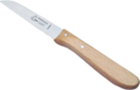 Schil de aardappelen en snijd ze in stukjes
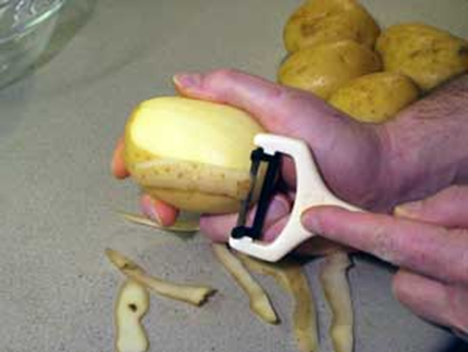 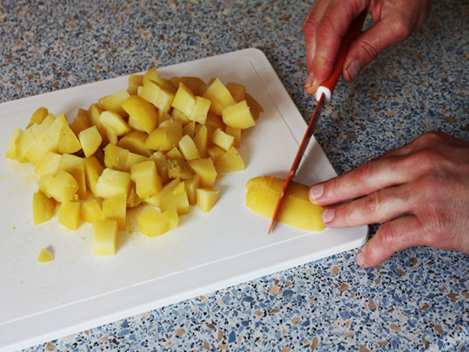 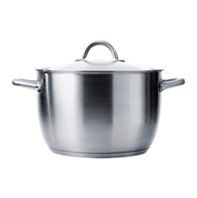 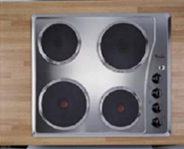 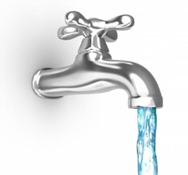 Doe de aardappelen in de kookpot, doe er water en zout bij en zet op het fornuis
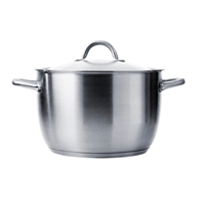 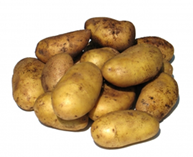 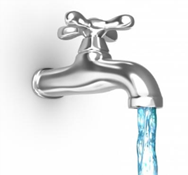 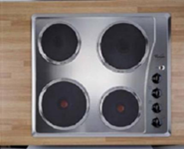 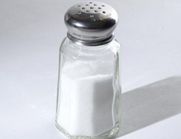 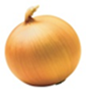 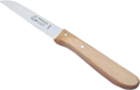 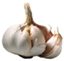 Schil de uien en de look en snijd ze in stukjes
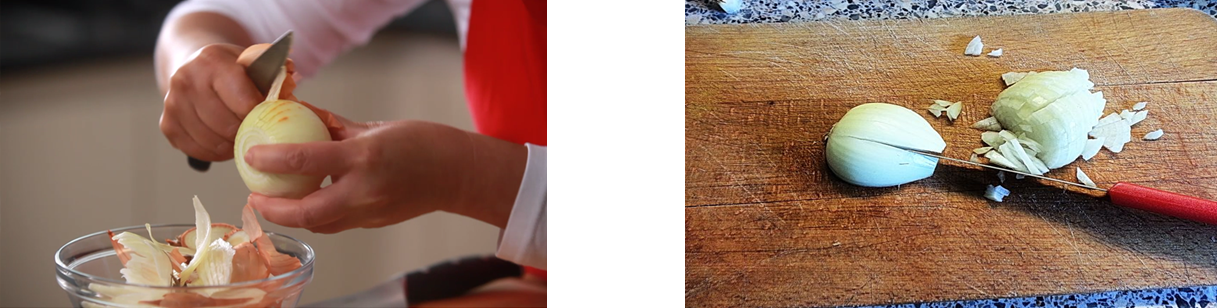 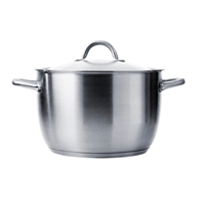 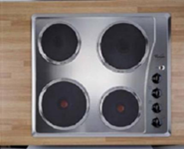 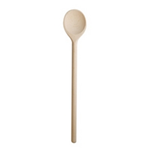 Stoof de uien 10 minuten op een zacht vuurtje
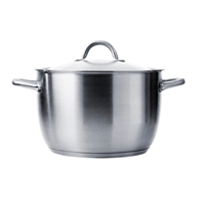 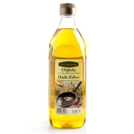 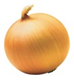 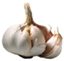 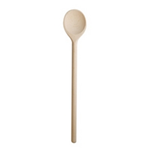 10’
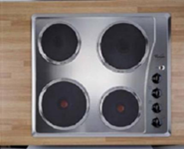 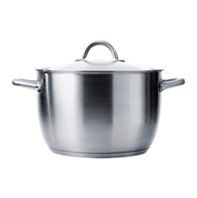 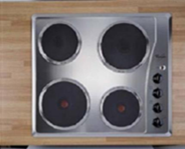 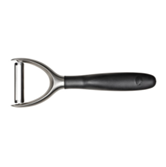 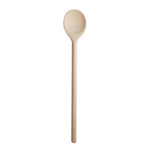 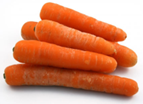 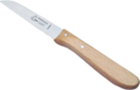 Schil de wortelen met de dunschiller en snijd ze in kleine stukjes



Doe de wortelen bij de uien en de look in de kookpot
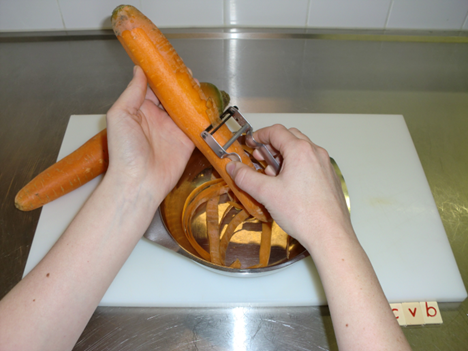 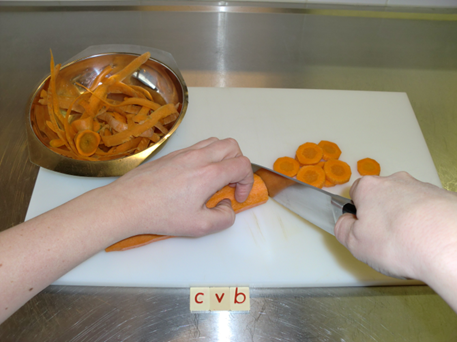 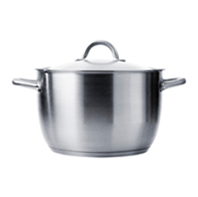 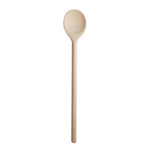 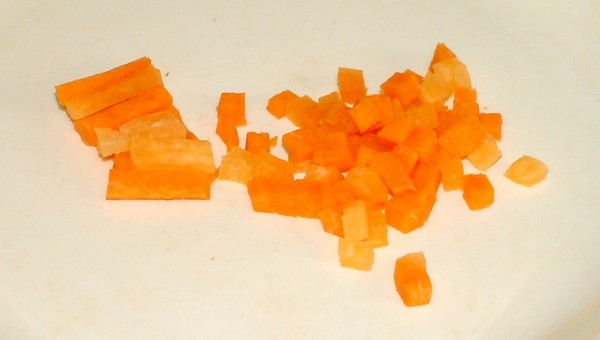 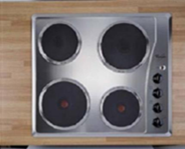 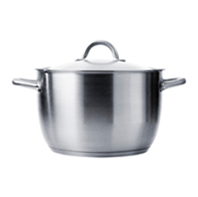 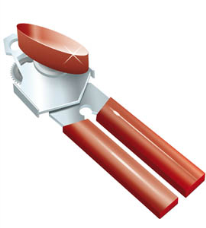 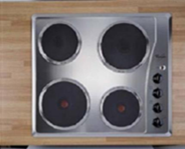 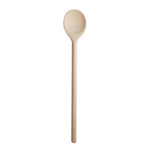 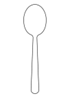 Open alle blikken gepelde tomaten en tomatenpuree met de blikopener


Lepel de tomatenpuree over de groenten en doe er 1 lepel suiker en daarna 1 lepel bloem over. Roer goed!
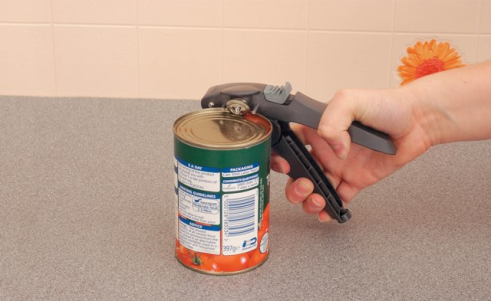 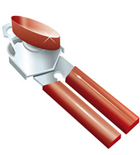 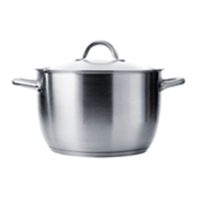 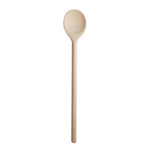 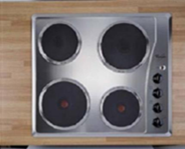 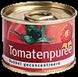 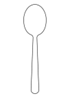 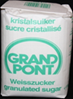 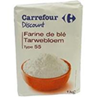 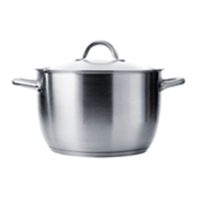 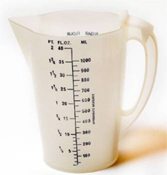 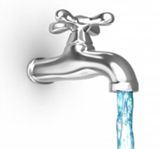 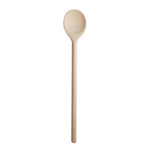 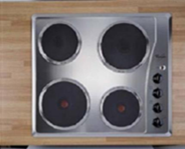 Giet ½ liter water over de groenten 



Doe de gepelde tomaten, de tomatenpulp en het kruidentuiltje bij de saus
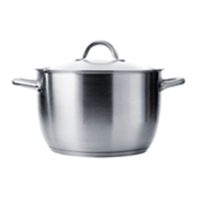 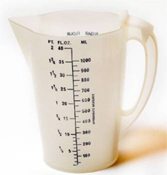 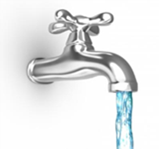 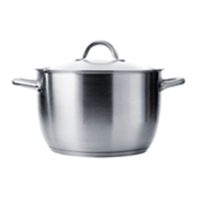 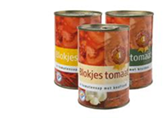 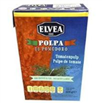 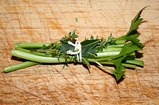 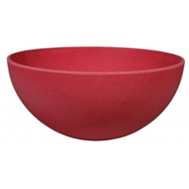 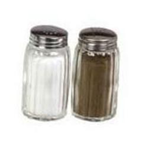 Meng het gehakt met de eieren en het paneermeel.


Kruid alles met peper en zout.
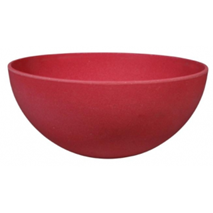 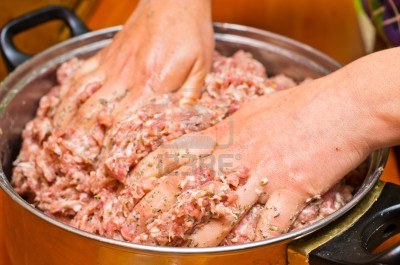 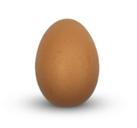 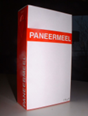 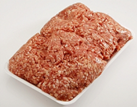 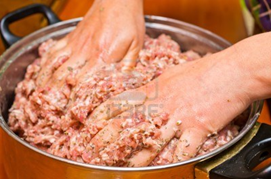 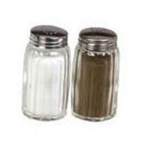 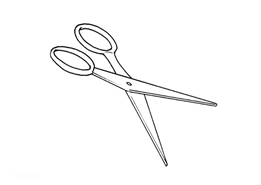 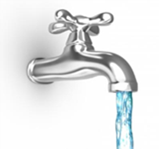 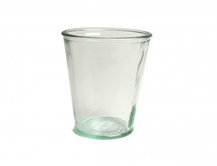 Was de peterselie en doe deze in een glas


Knip de peterselie fijn met een schaar en doe bij het gehakt


Rol kleine balletjes van het gehakt
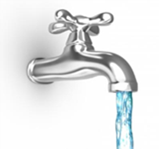 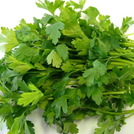 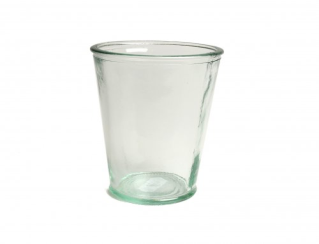 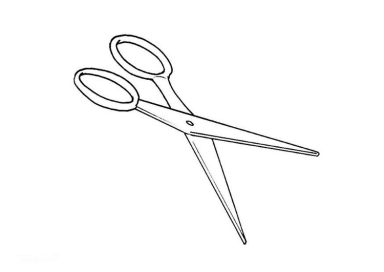 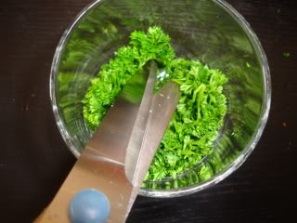 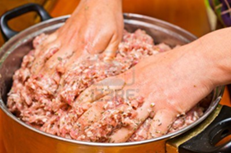 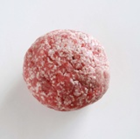 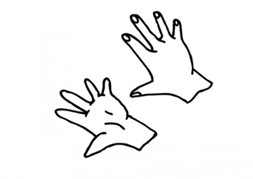 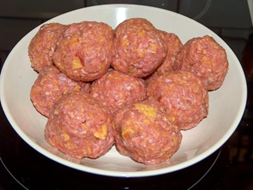 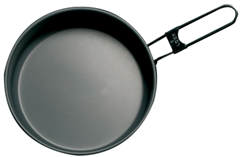 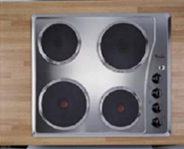 Doe olie in de pan en bak de balletjes tot ze bruin zijn.
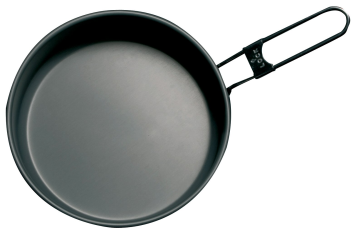 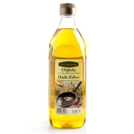 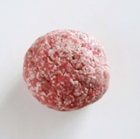 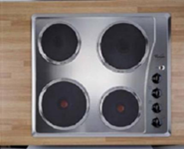 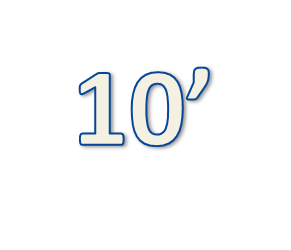 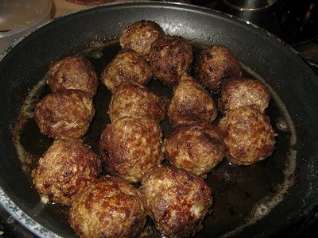 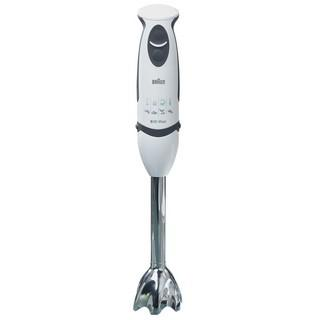 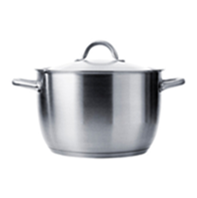 Haal het kruidentuiltje uit de saus


Mix de saus


Doe de vleesballetjes in de saus
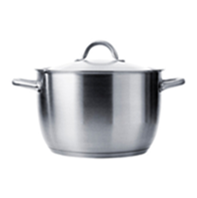 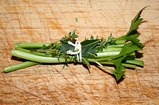 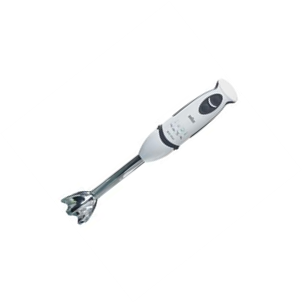 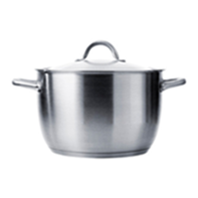 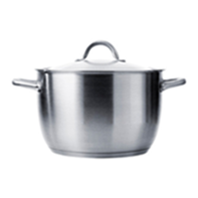 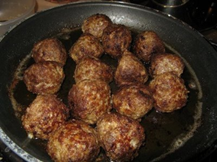 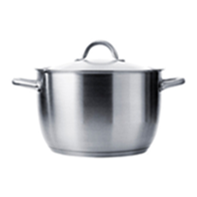 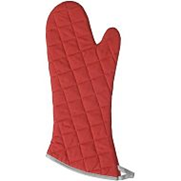 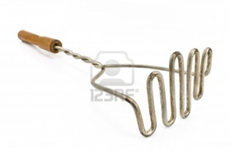 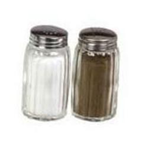 Giet het water van de aardappelen



Stamp de aardappelen fijn, doe een ei en melk erbij en kruid met peper en zout
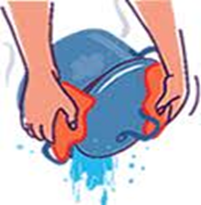 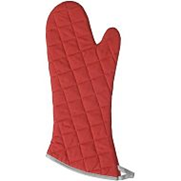 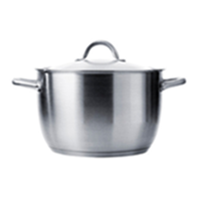 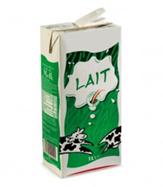 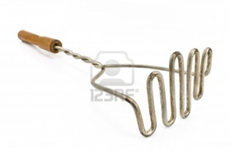 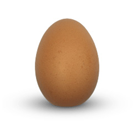 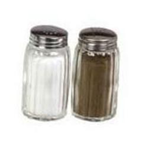 SMAKELIJK
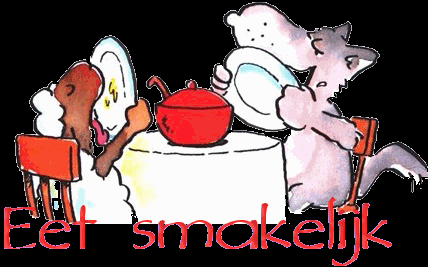